Виникнення, становлення та розвиток судової балістики. Поняття вогнепальної зброї, її будова і класифікація. Поняття, класифікація та будова боєприпасів до вогнепальної зброї. Види слідів пострілу та механізм їх утворення 



Київ -2016 рік
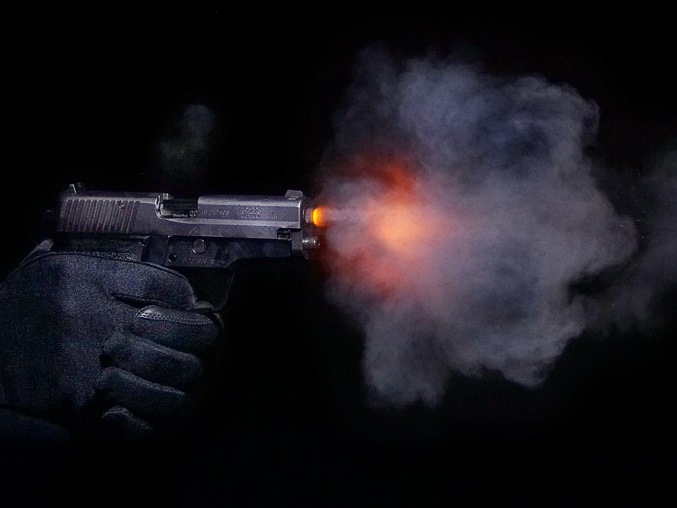 ПЛАН ЛЕКЦІЇ:
Виникнення, становлення та розвиток судової балістики. 
Поняття вогнепальної зброї, її будова і класифікація. 
Поняття, класифікація та будова боєприпасів до вогнепальної зброї. 
Види слідів пострілу та механізм їх утворення